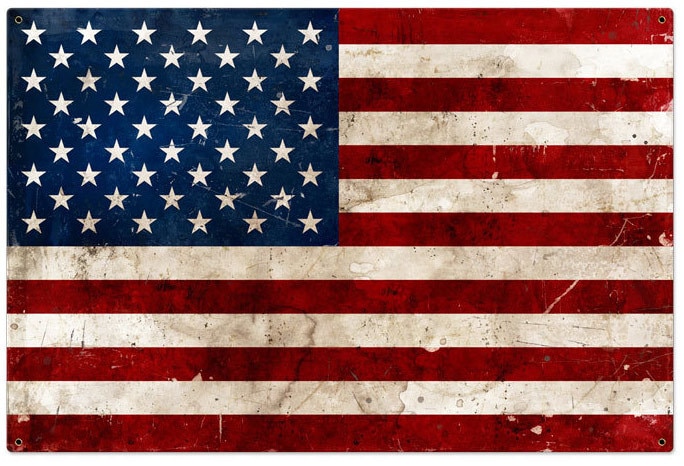 KNOCK THE RUST OFF
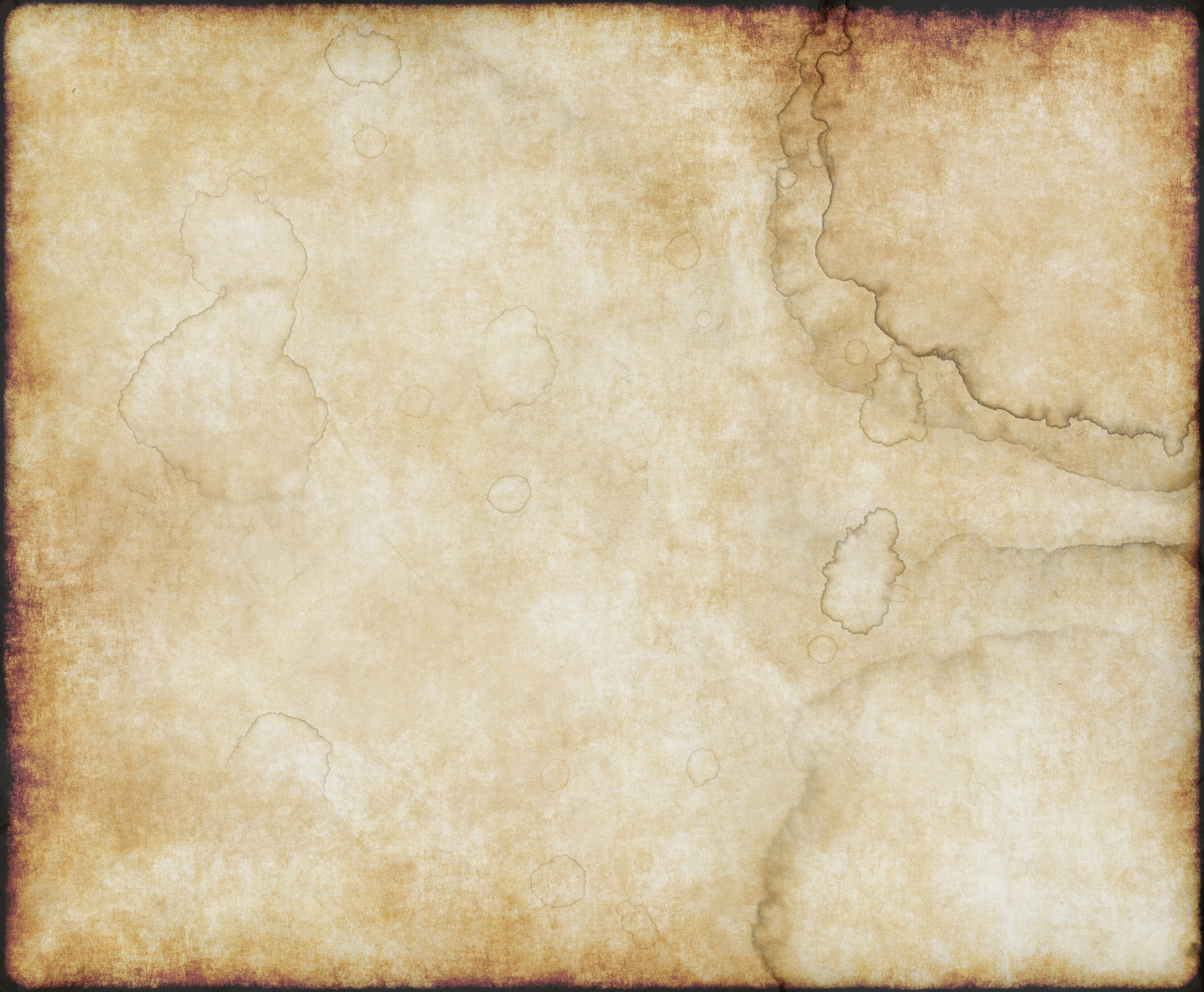 16th ANNUAL JBER MOTORCYCLE RIDE
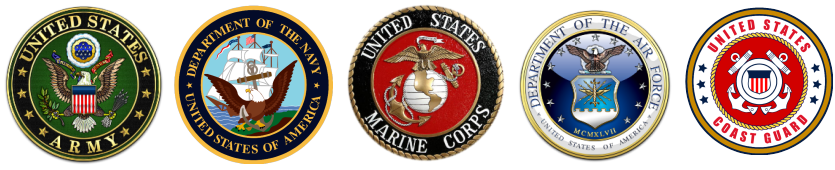 Experienced Motorcycle Mentorship + Alaska Riding FamiliarizationPPE Inspection + Motorcycle Inspection
REGISTRATION @ 0800
Friday, May 30
START: JBER-R MSF Pad FINISH: Denali Harley Davidson
A Special Thank You to:The JBER Green Knights MMC
Denali Harley-Davidson (Wasilla)
Riders Must Have:License, Registration, and MSF CardAll mandated PPEA Full Tank of Gas$5 for Lunch in Wasilla